СП «Детский сад Планета детства»
 ГБОУ СОШ №7 города Похвистнево
«Методическое сопровождение образования детей с ОВЗ »                                   Составили: Беллендир Н.К.                                                                          Осоргина Е.В.
24 февраля 2022г.
Актуальные вопросы организации обучения  детей с ОВЗ на 2021-2022 учебный год
1. Создание и обеспечение  функционирования  психолого-педагогических консилиумов (ППк).
2. Создание оптимальных условий развития, обучения, социализации и адаптации детей посредством психолого-педагогического сопровождения.
3. Взаимодействие специалистов ППК и воспитателей групп компенсирующей и комбинированной направленности  по созданию специальных условий для обучения и воспитания детей с ОВЗ, инвалидностью.
4. Эффективность коррекционно-развивающей работы с ребенком с ОВЗ.
5. Качество оказываемых психолого-педагогических услуг в образовательной организации.
6. Создание карты развития воспитанника, получающего психолого-педагогическое сопровождение.
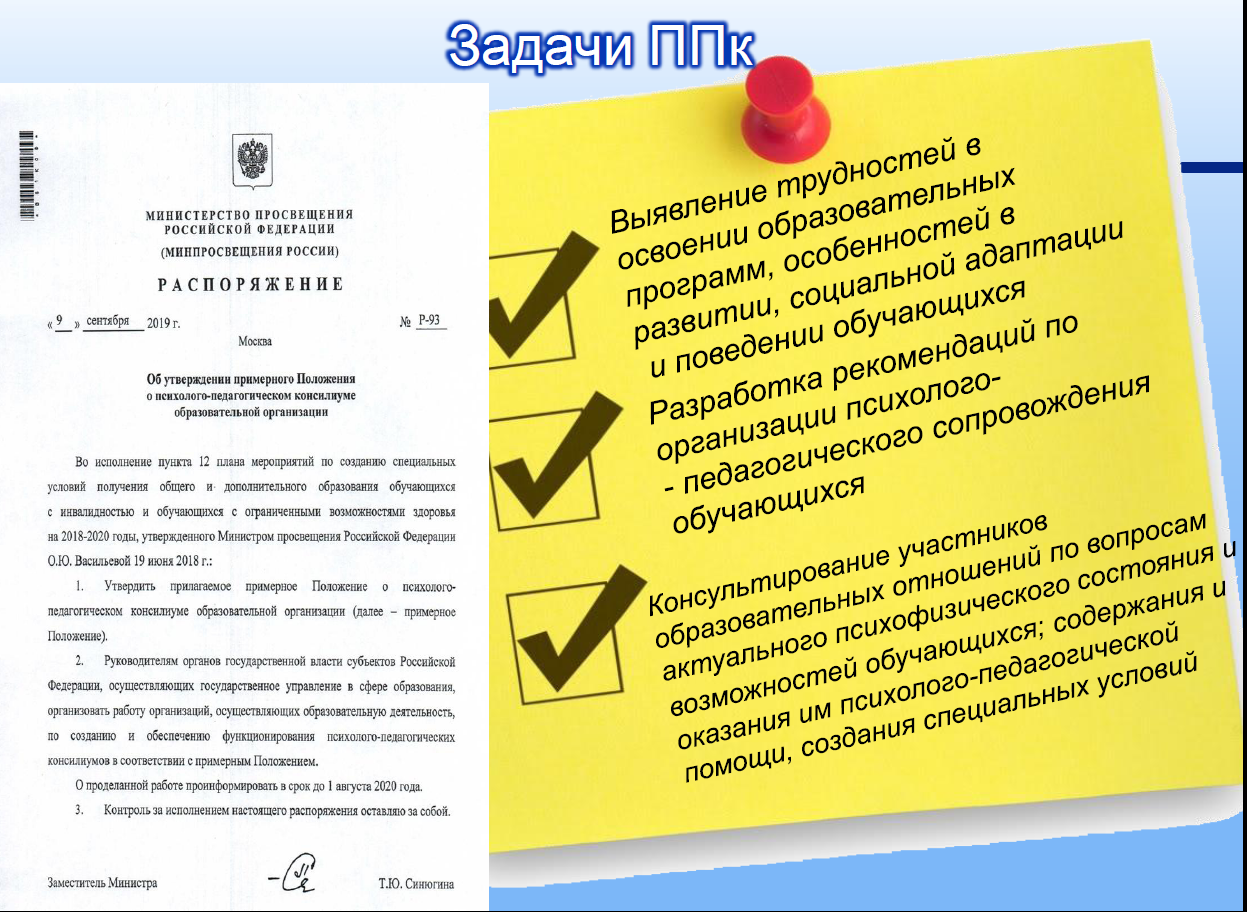 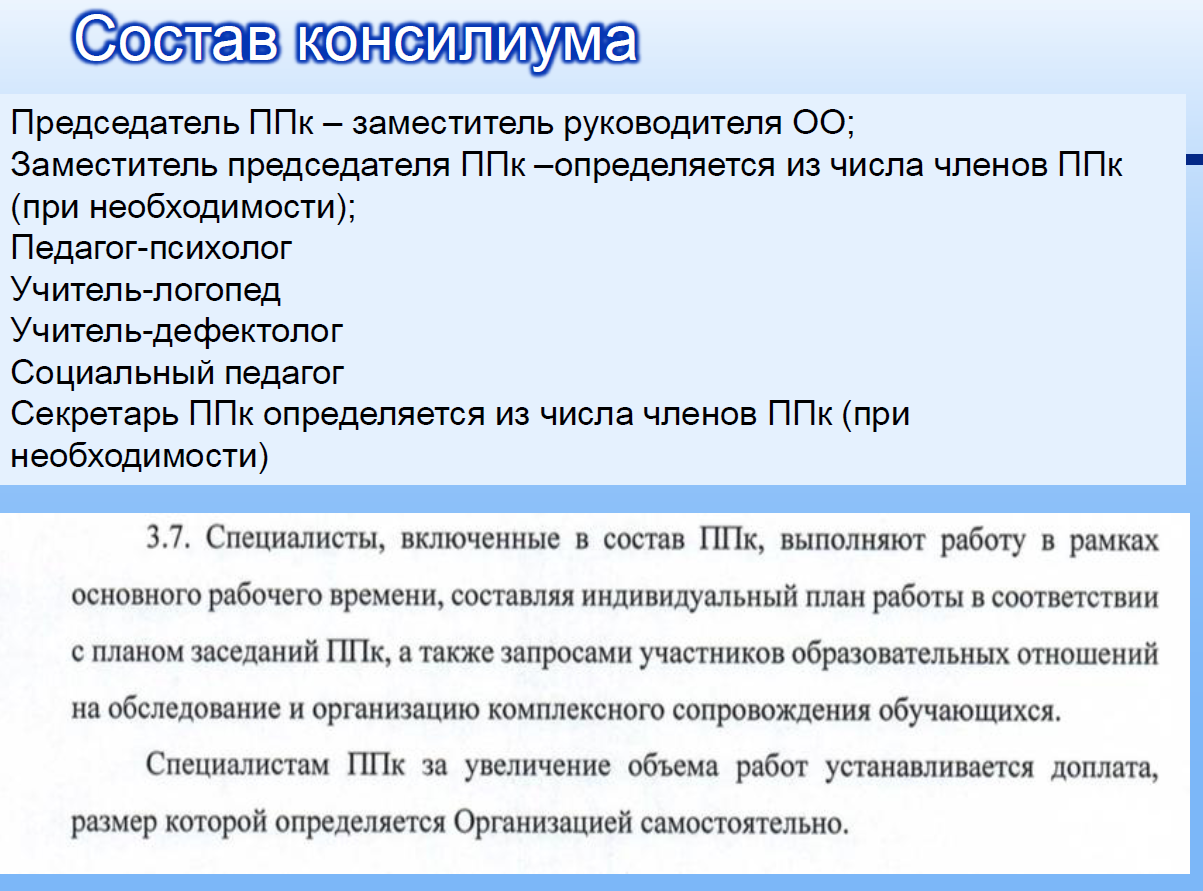 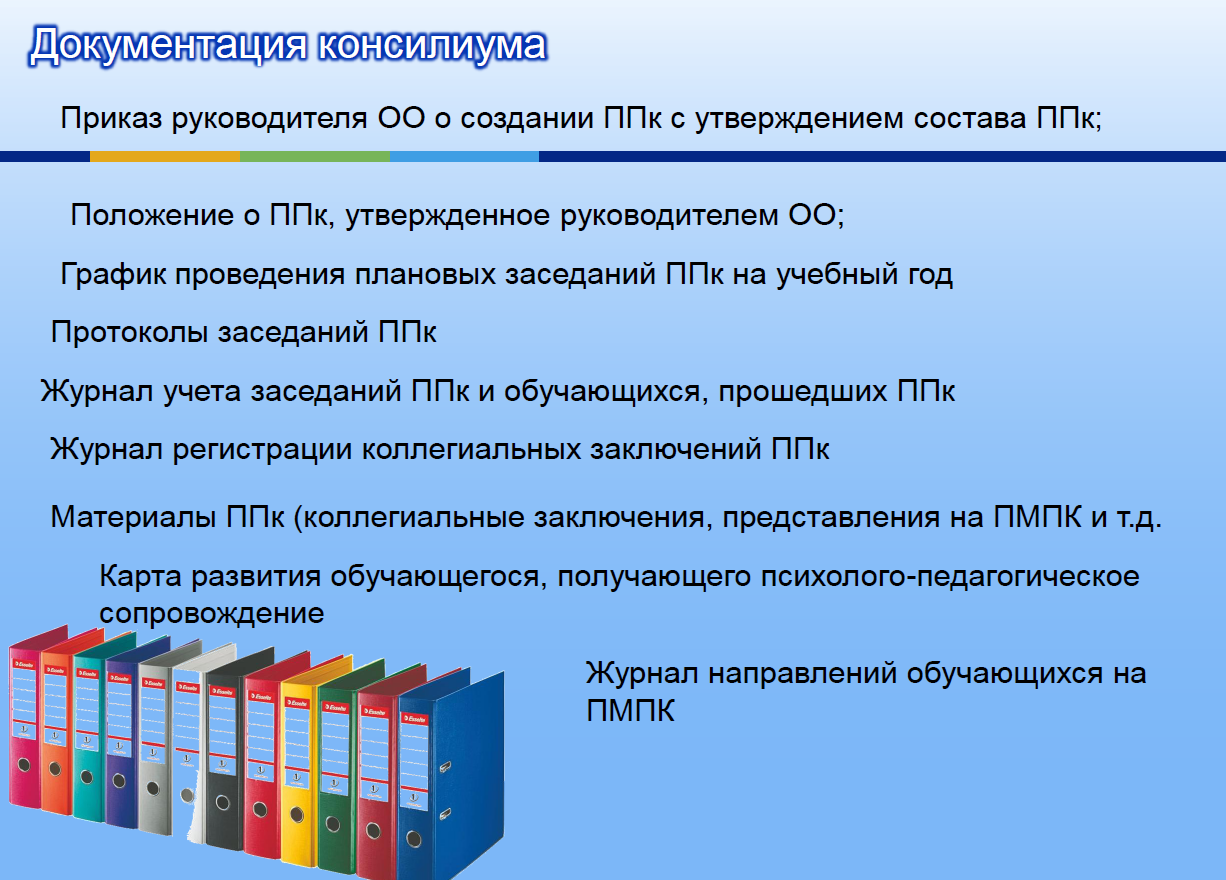 Шапка/официальный бланк ОО 
--------------------------------------------------------------
Протокол заседания психолого-педагогического консилиума
наименование ОО 
N ____ от "__" __________ 20__ г.
 Присутствовали:
 И.О.Фамилия (должность в ОО, роль в ППк)_______________________
________________________________________________________________
 И.О.Фамилия (мать/отец ФИО обучающегося)_______________________
  Повестка дня: 
  1. ... 
  2. ... 
  Ход заседания ППк: 
...
... 
     Решение ППк: 
 1. ...
 2. ... 
Приложения (характеристики, представления на обучающегося, результаты продуктивной деятельности обучающегося, копии рабочих тетрадей, контрольных и проверочных работ и другие необходимые материалы):
 1. ... 
 2. ... 
Председатель ППк ______________________________________/ И.О.Фамилия/ 
Члены ППк: ____________________________________________ /И.О.Фамилия/
Другие присутствующие на заседании: _____________________/И.О.Фамилия /
Журнал учета заседаний ППк и обучающихся, прошедших ППк по форме:
--------------------------------
<*> - утверждение плана работы ППк; утверждение плана мероприятий по выявлению обучающихся с особыми образовательными потребностями; проведение комплексного обследования обучающегося; обсуждение результатов комплексного обследования; обсуждение результатов образовательной, воспитательной и коррекционной работы с обучающимся; зачисление обучающихся на коррекционные занятия; направление обучающихся в ПМПК; составление и утверждение индивидуальных образовательных маршрутов (по форме определяемой образовательной организацией); экспертиза адаптированных основных образовательных программ ОО; оценка эффективности и анализ результатов коррекционно-развивающей работы с обучающимися и другие варианты тематик.
Журнал регистрации коллегиальных заключений ППк по форме:
Шапка/официальный бланк ОО 
--------------------------------------------------------------
Коллегиальное заключение психолого-педагогического консилиума 
(наименование образовательной организации)
Дата "__" _____________ 20__ года 
Общие сведения ФИО обучающегося: ____________________________________
Дата рождения обучающегося:_____Класс/группа:_____ 
Образовательная программа:___________________________________________ 
Причина направления на ППк:__________________________________________
Коллегиальное заключение ППк
Приложение: (планы коррекционно-развивающей работы, индивидуальный образовательный маршрут и другие необходимые материалы): _________________________________________________________________________
 Председатель ППк _________________________________/ И.О.Фамилия/
 Члены ППк:__________________________ /И.О.Фамилия/
С решением ознакомлен(а) _____________/(подпись и ФИО (полностью) родителя (законного представителя) 
С решением согласен(на) _____________/(подпись и ФИО (полностью) родителя (законного представителя)
 С решением согласен(на) частично, не согласен(на) с пунктами: _____________ ____________________________________/____________________________________________________________ (подпись и ФИО (полностью) родителя (законного представителя)
Представление психолого-педагогического консилиума
на обучающегося для предоставления на ПМПК
(ФИО, дата рождения, группа/класс)
Общие сведения:
- дата поступления в образовательную организацию;
- программа обучения (полное наименование);
- форма организации образования:
факты, способные повлиять на поведение и успеваемость ребенка;
состав семьи;
трудности, переживаемые в семье;
 Информация об условиях и результатах образования ребенка в образовательной организации:

Дата составления документа:
Подпись председателя ППк
Печать образовательной организации

Дополнительно:
Содержание Карты развития воспитанника, получающего психолого-педагогическое сопровождение
 
 титульный лист; (приложение1)
 копия направлений на ПМПК,
согласие родителей (законных представителей) на обследование и психолого-педагогическое сопровождение ребенка,
 характеристика или педагогическое представление на обучающегося; 
Заключения специалистов: учителя-логопеда, педагога-психолога, дефектолога;
 коллегиальное заключение консилиума;
 планы индивидуально-ориентированных мероприятий воспитателя и специалистов (учителя-логопеда, педагога-психолога, дефектолога, музыкального руководителя, инструктора по физическому воспитанию);
Содержание рекомендаций ППк по организации
психолого-педагогического сопровождения обучающихся
Рекомендации ППк по организации психолого-педагогического сопровождения обучающегося с ОВЗ конкретизируют, дополняют рекомендации ПМПК и могут включать в том числе:
 разработку  АООП;
разработку ИУП обучающегося;
предоставление услуг тьютора, ассистента (помощника),
проведение групповых и (или) индивидуальных коррекционно-развивающих и компенсирующих занятий с обучающимся;

Рекомендации по организации психолого-педагогического сопровождения обучающихся реализуются на основании письменного согласия родителей (законных представителей).
Журнал направлений обучающихся на ПМПК по форме:
Журнал направлений обучающихся на ПМПК по форме:
Согласие родителей (законных представителей) обучающегося на проведение обследования и психолого-педагогического сопровождения  ребёнка специалистами ППк
Я, _____________________________________________________________
 ФИО родителя (законного представителя) обучающегося _________________________________________________________________
(номер, серия паспорта, когда и кем выдан) 

являясь родителем (законным представителем) 
                (нужное подчеркнуть)
__________________________________________________________________________________________________________________________________ 
(ФИО, класс/группа, в котором/ой обучается обучающийся, дата (дд.мм.гг.) рождения)
 Выражаю согласие на проведение обследования и психолого-педагогического сопровождения. 

"__"________20__г._______________/___________/
(подпись)(расшифровка/
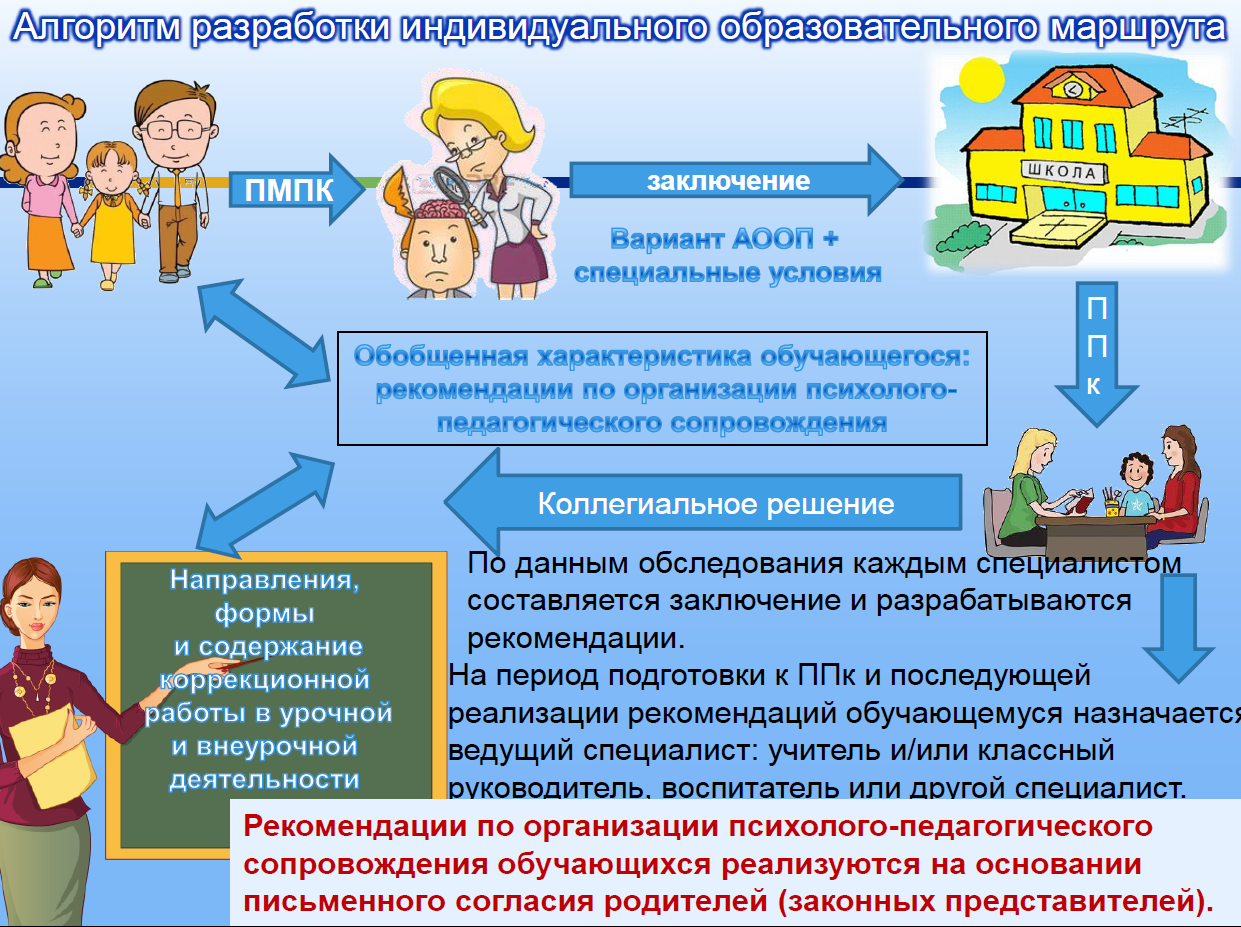 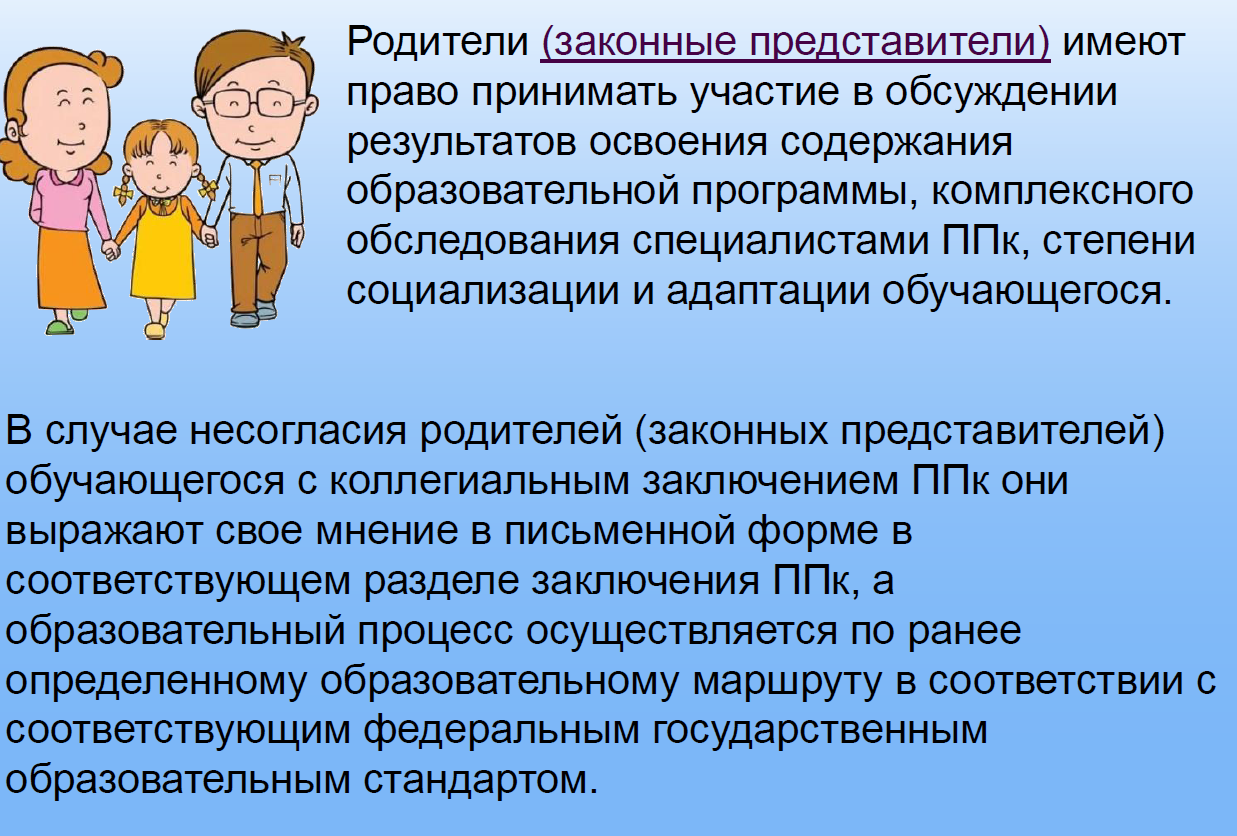 Приложение1
СП «Детский сад Планета детства»
 ГБОУ СОШ №7 города Похвистнево
Карта развития
 воспитанника группы компенсирующей направленности для детей с ТНР 
(название группы)
ФИО ребёнка (в Родительном падеже)
Дата рождения
(Больше ничего не пишем!)